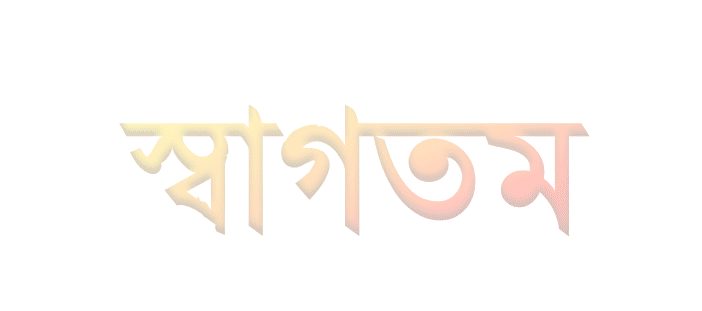 পরিচিতি
মোঃ অশেকুর রহমান
সহকারি শিক্ষক (সমাজ বিজ্ঞান)
মতিহারা দ্বি-মূখী উচ্চ বিদ্যালয়
নবাবগঞ্জ,দিনাজপুর।
মোবাইল নং-01729103040
Email_ashikbiram@gmail.com
বিষয়ঃ ভূগোল ও পরিবেশ
শ্রেণীঃ নবম
অধ্যায়ঃ দ্বিতীয়
সময়ঃ ৪৫ মিনিট
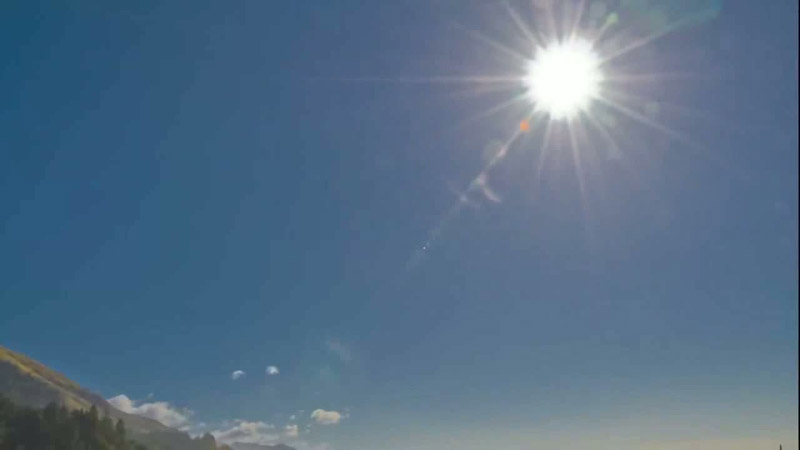 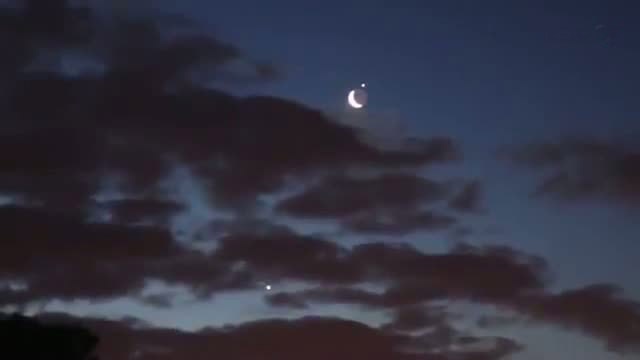 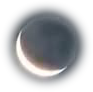 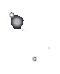 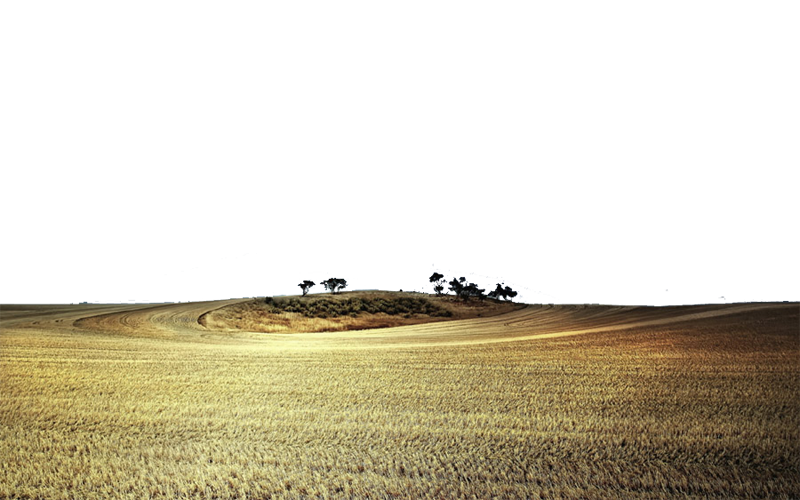 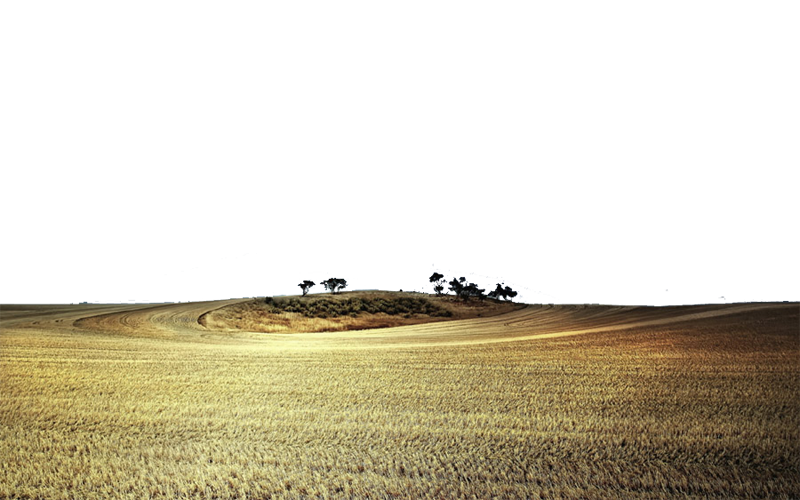 রাতের আকাশে ঐটি কী?
তাহলে সূর্য, চাঁদ, আমাদের পৃথিবী কোথায় অবস্থান করছে?
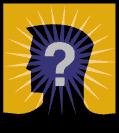 সূর্য কী পৃথিবীর মধ্যে?
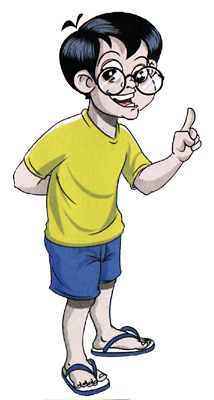 চাঁদ কী পৃথিবীর ভিতরে?
ছেলেটি আকাশের দিকে কী দেখাচ্ছে?
[Speaker Notes: এই স্লাইডে ছবি ও প্রশ্নোত্তরের মাধ্যমে শিক্ষার্থীদের মনোযোগ আকর্ষণ  করে আজকের পাঠের মানসিক পরিবেশ তৈরির  চেষ্টা করা হয়েছে। তবে বিষয় শিক্ষক  ভিন্ন উপায়েও এ  কাজটি করতে পারেন।]
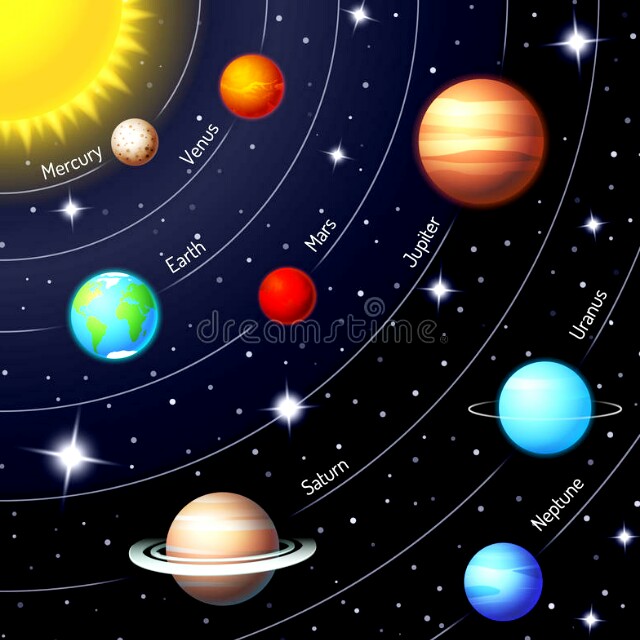 সৌরজগত
[Speaker Notes: এই স্লাইডটি শিরোনাম লেখাসহ পাঠ ঘোষণার জন্য রাখা হয়েছে।]
এই পাঠ শেষে শিক্ষার্থীরা...
সৌরজগতের গঠন বর্ণনা করতে পারবে।
সৌরজগতের সদস্যদের ভৌত বৈশিষ্ট্য তুলনা   
      করতে পারবে।
সৌরজগতের গঠন কাঠামোর চিত্র অঙ্কন 
     করতে পারবে।
[Speaker Notes: এই পাঠ শেষে অর্জিতব্য শিখনফলকে সামনে রেখে পাঠকে ধারাবাহিকভাবে পরিচালনার উদ্দেশ্যে এই স্লাইডটি রাখা হয়েছে।]
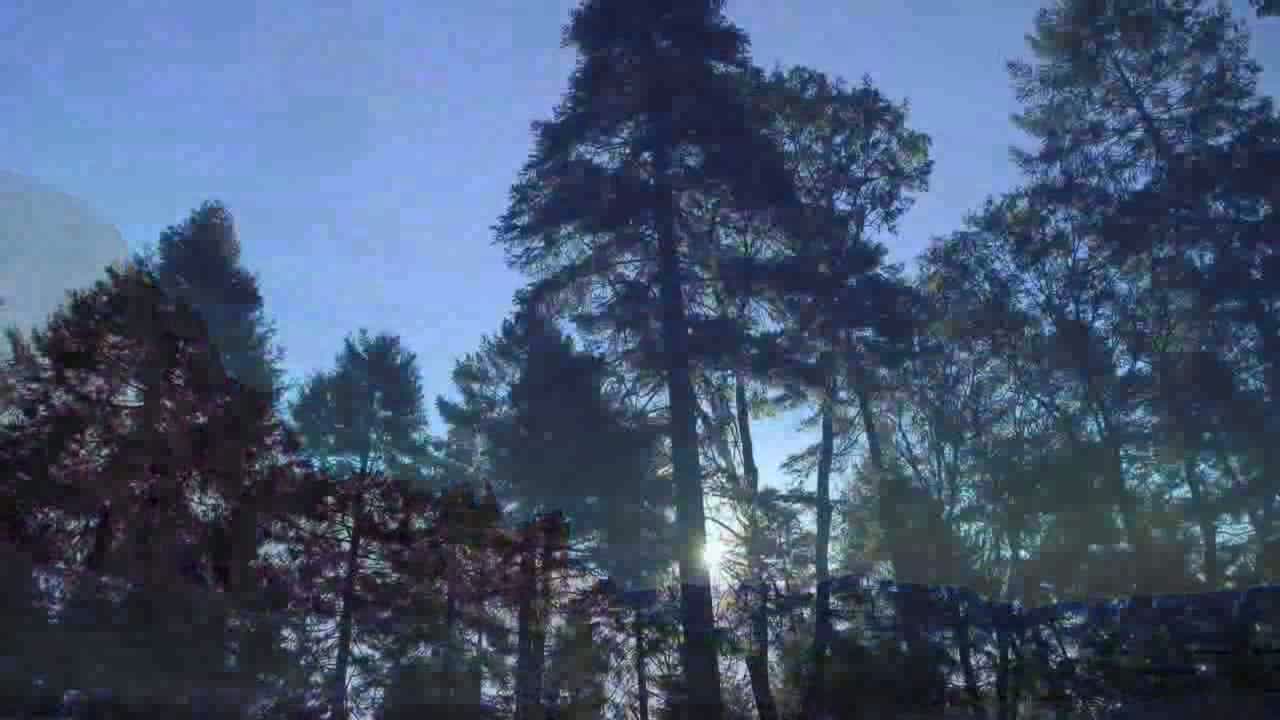 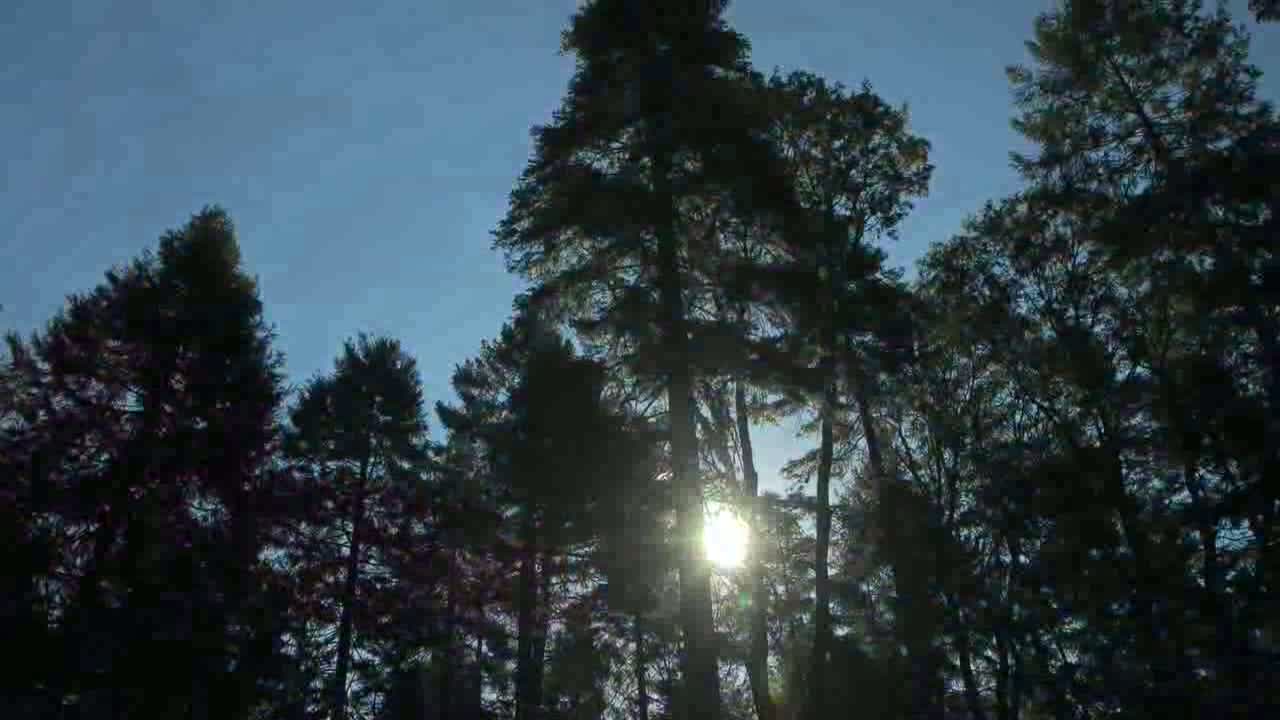 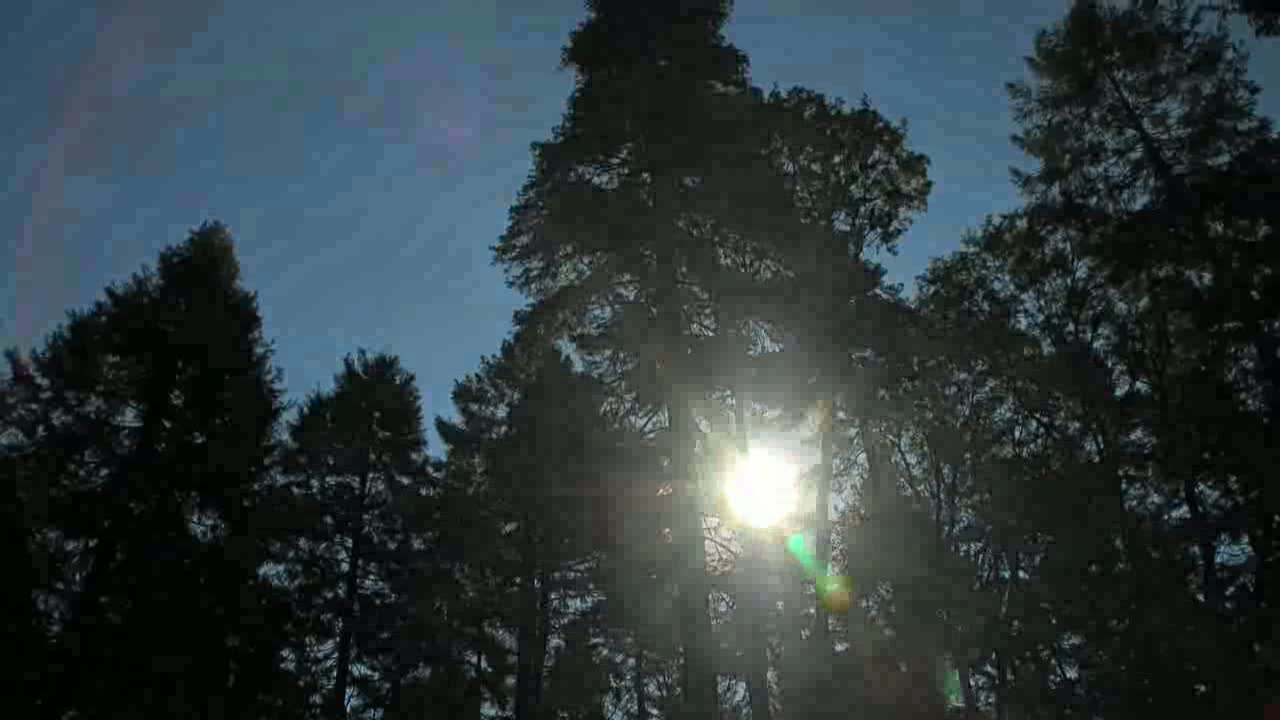 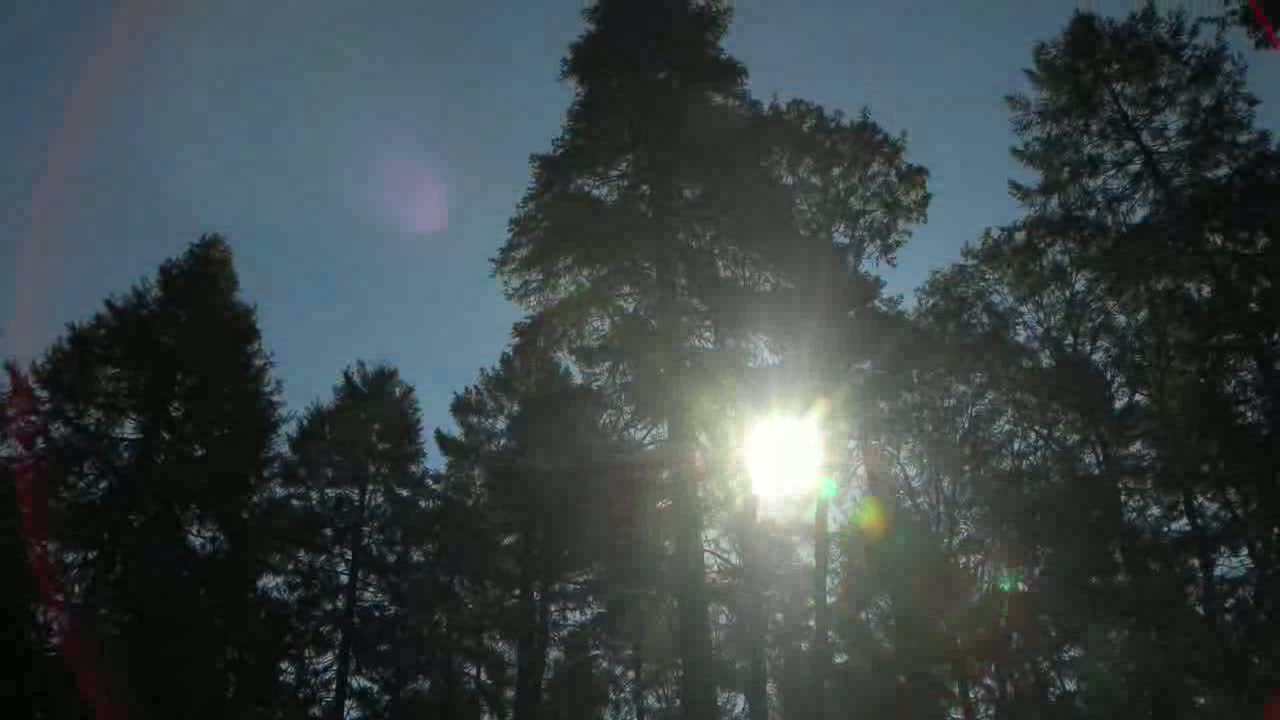 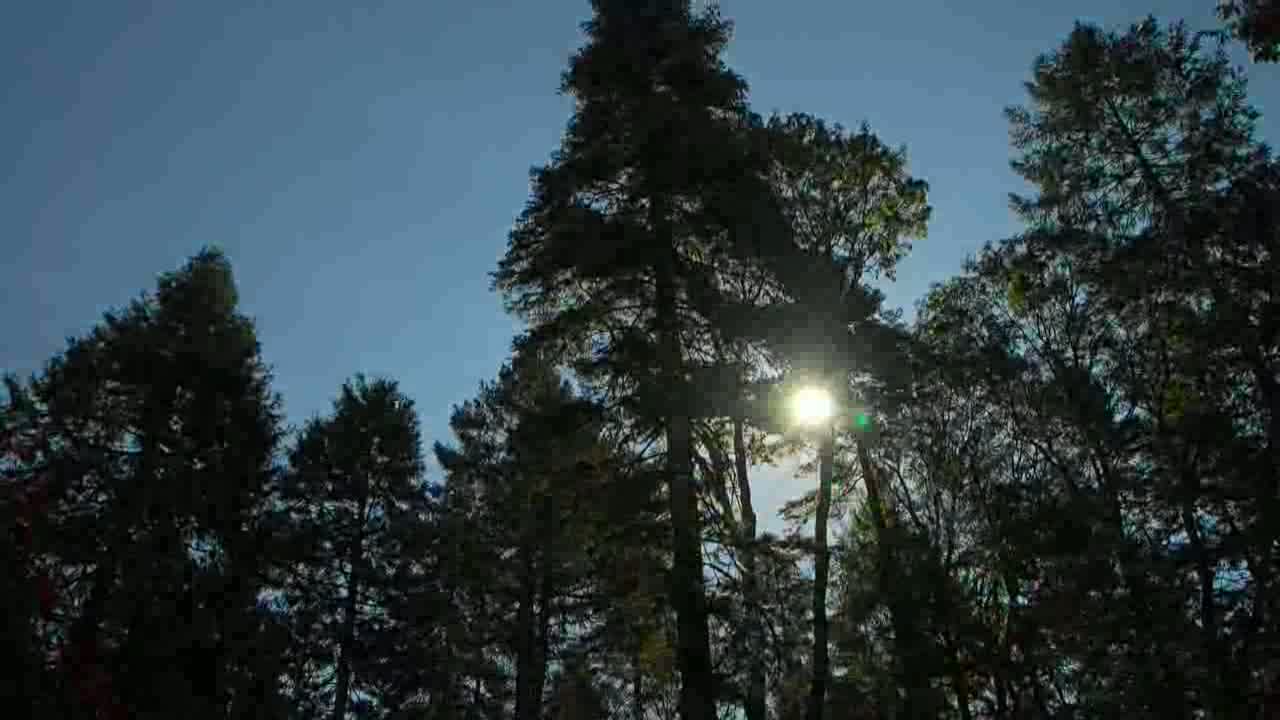 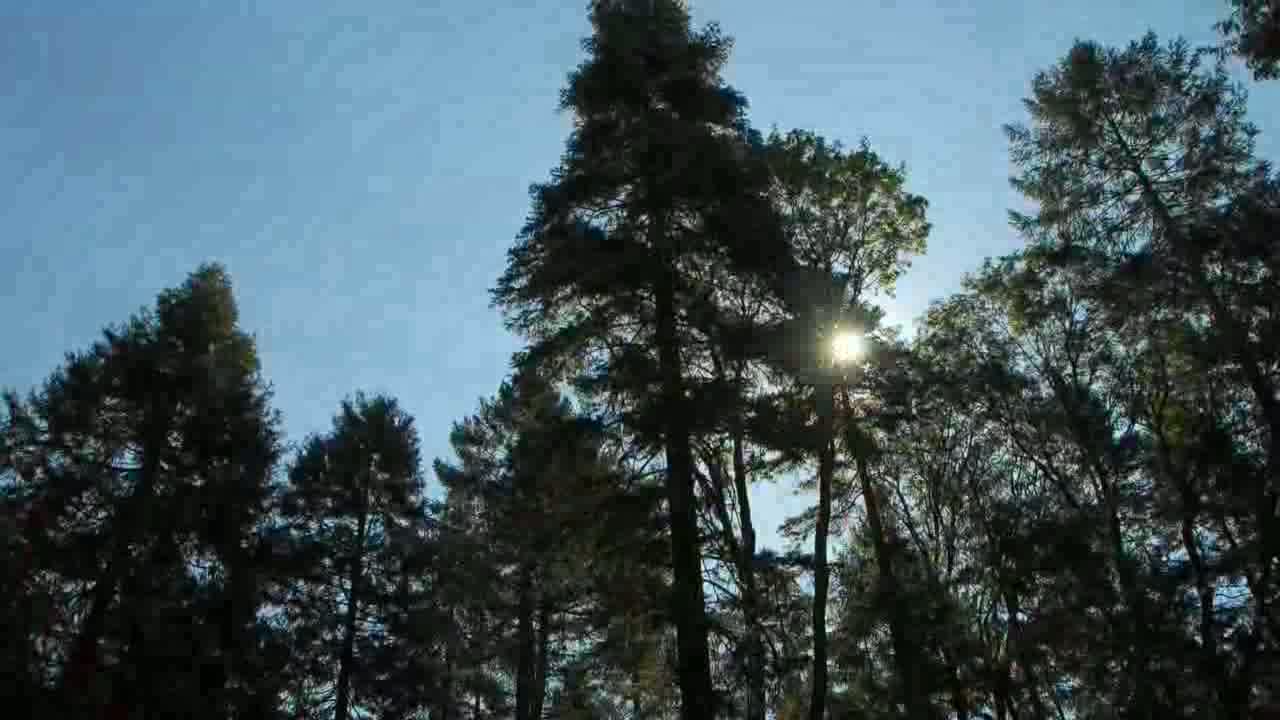 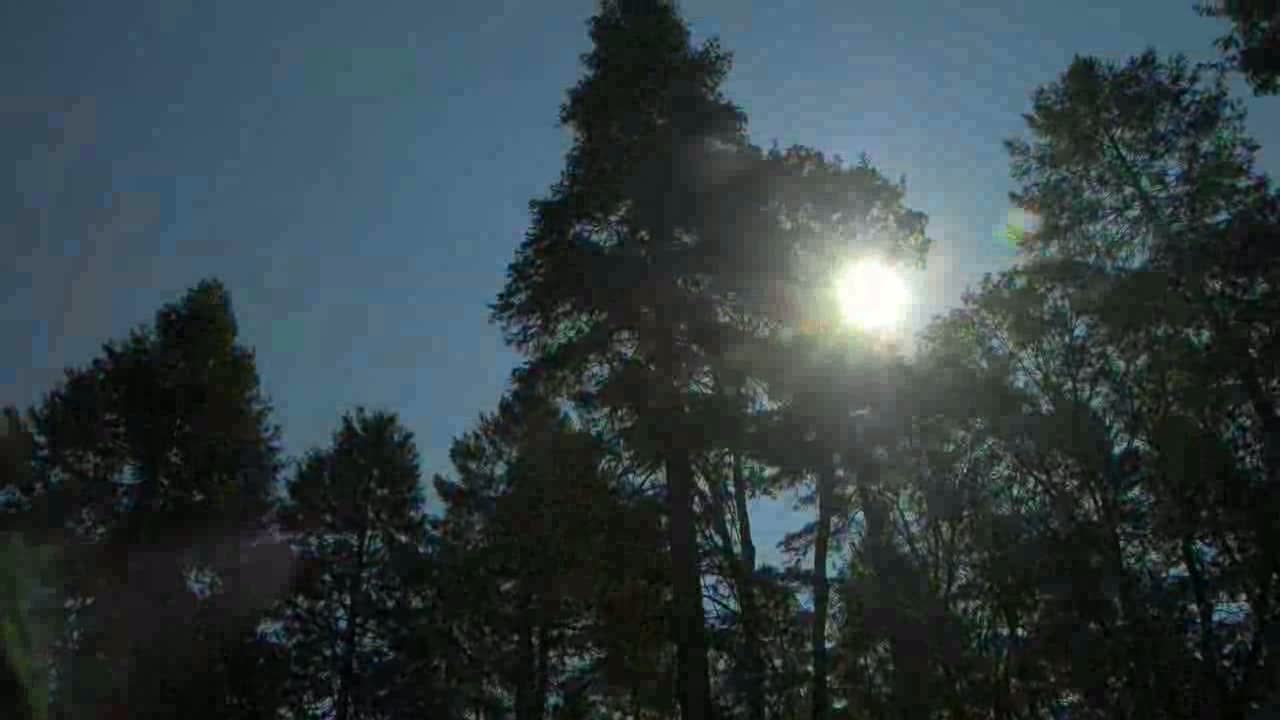 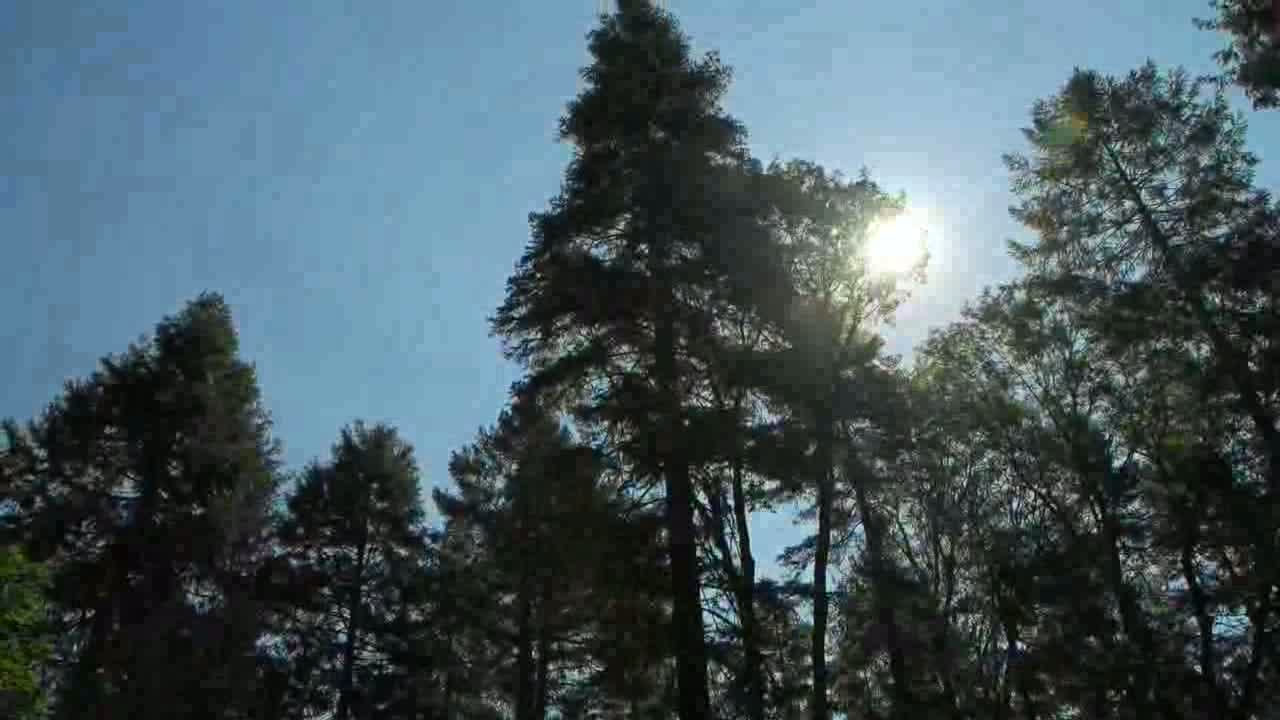 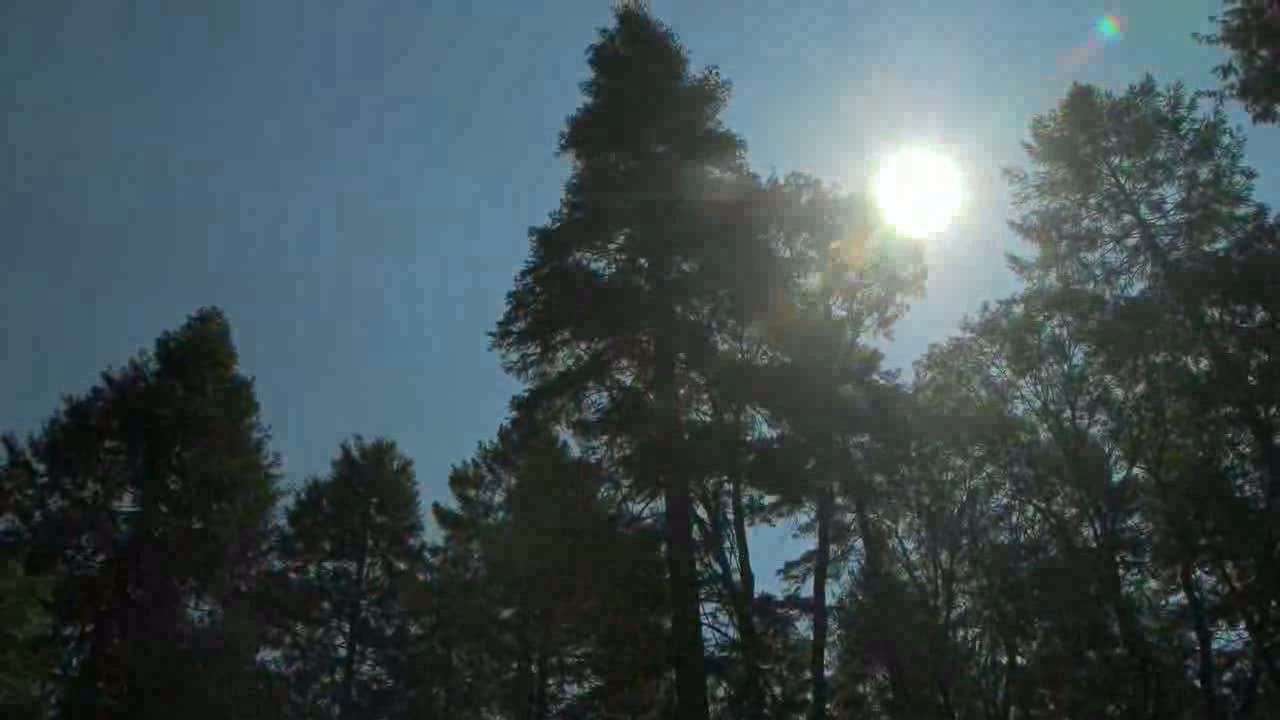 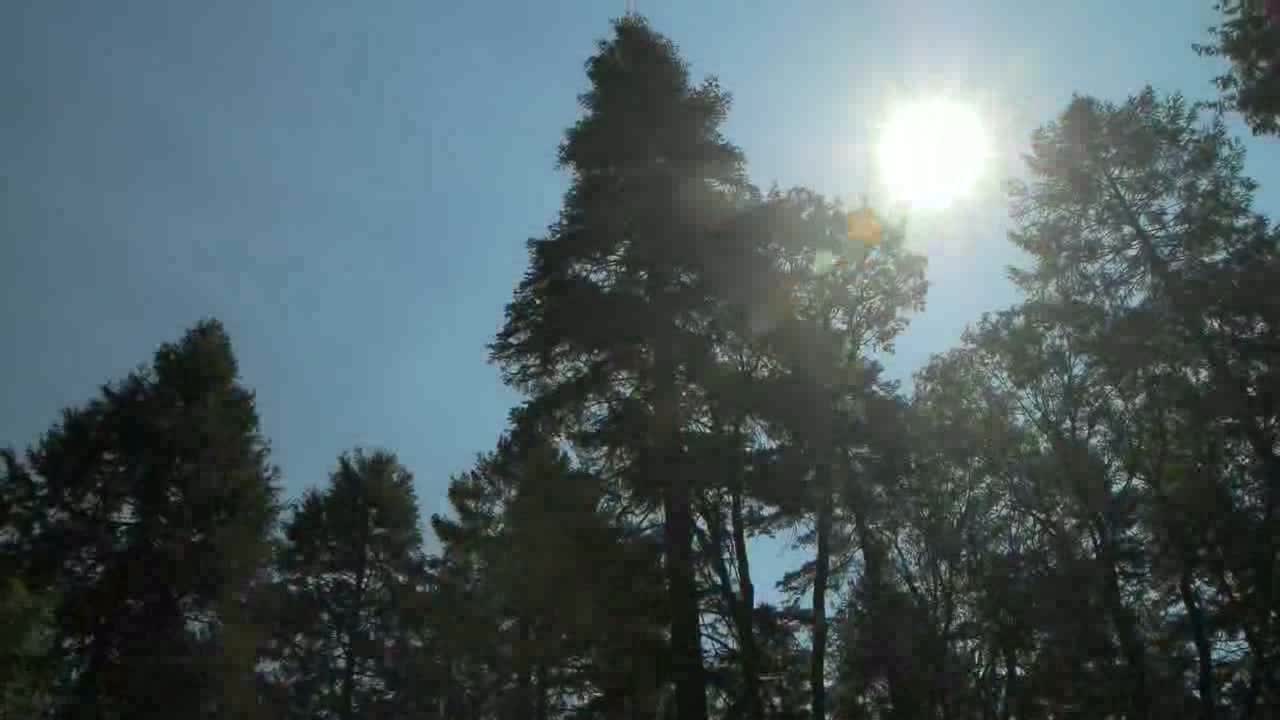 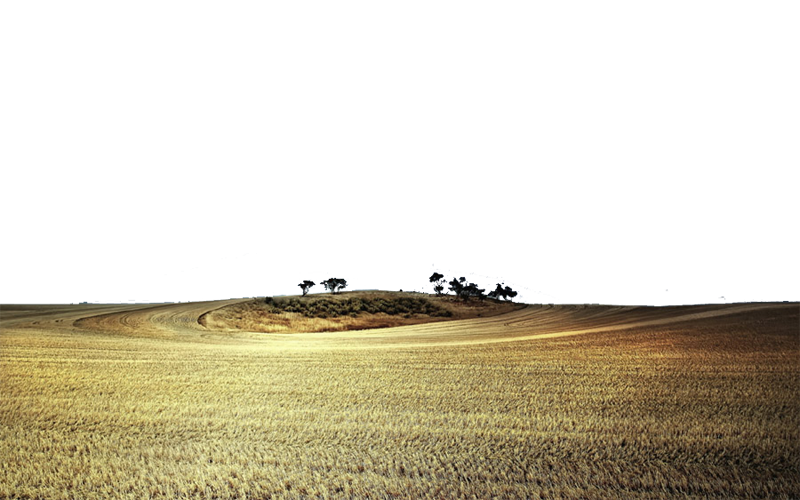 সকাল থেকে দুপুর পর্যন্ত সূর্যটা কী এখানেই থাকবে?
তাহলে সূর্যটা কী এক প্রান্ত থেকে অন্য প্রান্তে যাচ্ছে?
[Speaker Notes: এই স্লাইডে ছবি ও প্রশ্নোত্তরের মাধ্যমে প্রথম শিখলফল অর্জনের উদ্দেশ্যে দৃশ্যমান উদাহরণের সাহায্যে সৌরজগতের গঠন কাঠামোর সংক্ষিপ্ত ইতিহাস বর্ণনা করার জন্য শিক্ষার্থীদের মনোযোগ আকর্ষণ করার চেষ্টা করা হয়েছে। তবে বিষয় শিক্ষক যে কোনো যৌক্তিক উপায়েও এ  কাজটি করতে পারেন।]
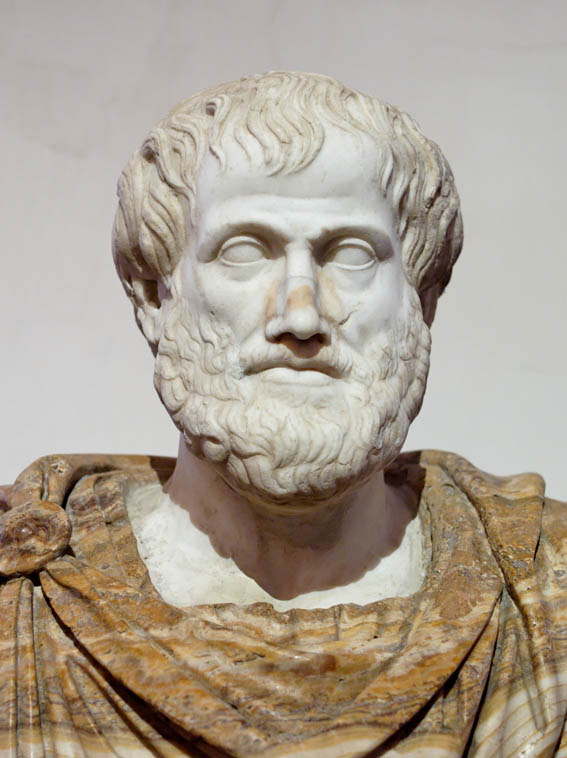 এরিস্টটল
প্রাচীন কালে দার্শনিক এরিস্টটল দুই ধরনের  মডেল প্রদান করেন।
সূর্য কেন্দ্রিক মডেল
পৃথিবী কেন্দ্রিক মডেল
[Speaker Notes: এই স্লাইডে ছবির মাধ্যমে প্রথম শিখলফল অর্জনের উদ্দেশ্যে সৌরজগতের গঠন কাঠামোর সংক্ষিপ্ত ইতিহাস বর্ণনা করার জন্য শিক্ষার্থীদের মনোযোগ আকর্ষণ করার চেষ্টা করা হয়েছে। তবে বিষয় শিক্ষক যে কোনো যৌক্তিক উপায়েও এ  কাজটি করতে পারেন।]
এবার দেখো আধুনিক সৌরজগত
[Speaker Notes: এই স্লাইডে ভিডিওটির সাহায্যে প্রথম শিখলফল অর্জনের চেষ্টা করা হয়েছে। তবে ভিডিওটি প্রদর্শনের সময় মাঝে মাঝে থামিয়ে বিষয়টি সম্পর্কে প্রশ্নোত্তরের মাধ্যমে শিক্ষার্থীদের অংশগ্রহনে সংক্ষিপ্ত বর্ণনা দিয়ে শিক্ষার্থীদের বিষয়টি বুঝতে সাহায্য করলে ভালো হয়। এখানে উল্লেখ্য যে ভিডিওটি প্রয়োজনে একাধিক বার প্রদর্শন করা যেতে পারে। বিষয় শিক্ষক ইচ্ছে করলে অন্য কোনো যুক্তিযুক্ত উপায়ে এ বিষয়টি উপস্থাপন করতে পারেন।]
একক কাজ
♦দার্শনিক এরিস্টটল কয় ধরনের  মডেল প্রদান  
    করেন? উল্লেখ কর।
গ্যাসগুলো কীভাবে আলো ও তাপ উৎপন্ন করে?
সৌরজগতের কেন্দ্রে কী রয়েছে?
সূর্য তাপ ও আলো ছড়াচ্ছে কেনো?
সূর্য একটি জ্বলন্ত গ্যাসপিণ্ড
সূর্যের ভিতরে কী কী গ্যাস রয়েছে?
হাইড্রোজেন, হিলিয়ামে রুপান্তরিত 
হবার সময় প্রচুর শক্তি নির্গত হয়
হাইড্রোজেন ও হিলিয়াম
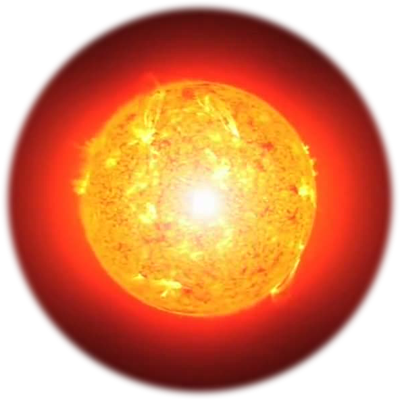 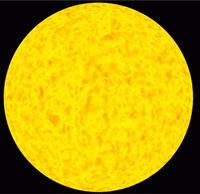 [Speaker Notes: এই স্লাইডে ছবি ও প্রশ্নোত্তরের মাধ্যমে দ্বিতীয় ও তৃতীয় শিখলফল অর্জনের উদ্দেশ্যে সূর্যের গঠন উপস্থাপন করার চেষ্টা করা হয়েছে।]
সূর্যের চারিদিকে কোন গ্রহ কোথায় অবস্থিত?
সূর্য থেকে দূরত্বের হিসাবে পৃথিবী তৃতীয় গ্রহ। এখানে জীবনের
 জন্য উপযোগী উপকরণ ও পরিবেশ রয়েছে। এই গ্রহটি  ১ বছরে
 সূর্যকে একবার প্রদক্ষিণ করে।
সূর্য থেকে দূরত্বের হিসাবে মঙ্গল চতুর্থ গ্রহ। মঙ্গলের পৃষ্ঠ লাল
রঙের। এর পৃষ্ঠ ধুলিময় এবং পাতলা স্তরের বায়ুমণ্ডল রয়েছে।
বিজ্ঞানীরা মনে করেন এই গ্রহের নিচে পানি থাকতে পারে।
সূর্য থেকে দূরত্বের হিসাবে শুক্র দ্বিতীয় গ্রহ। সন্ধায় পশ্চিম  আকাশে এবং ভোরে শুকতারা রুপে একে দেখা যায়।
বুধ সূর্যের সবচেয়ে কাছের গ্রহ। এতে কোনো বায়ুমণ্ডল নেই।
বুধ
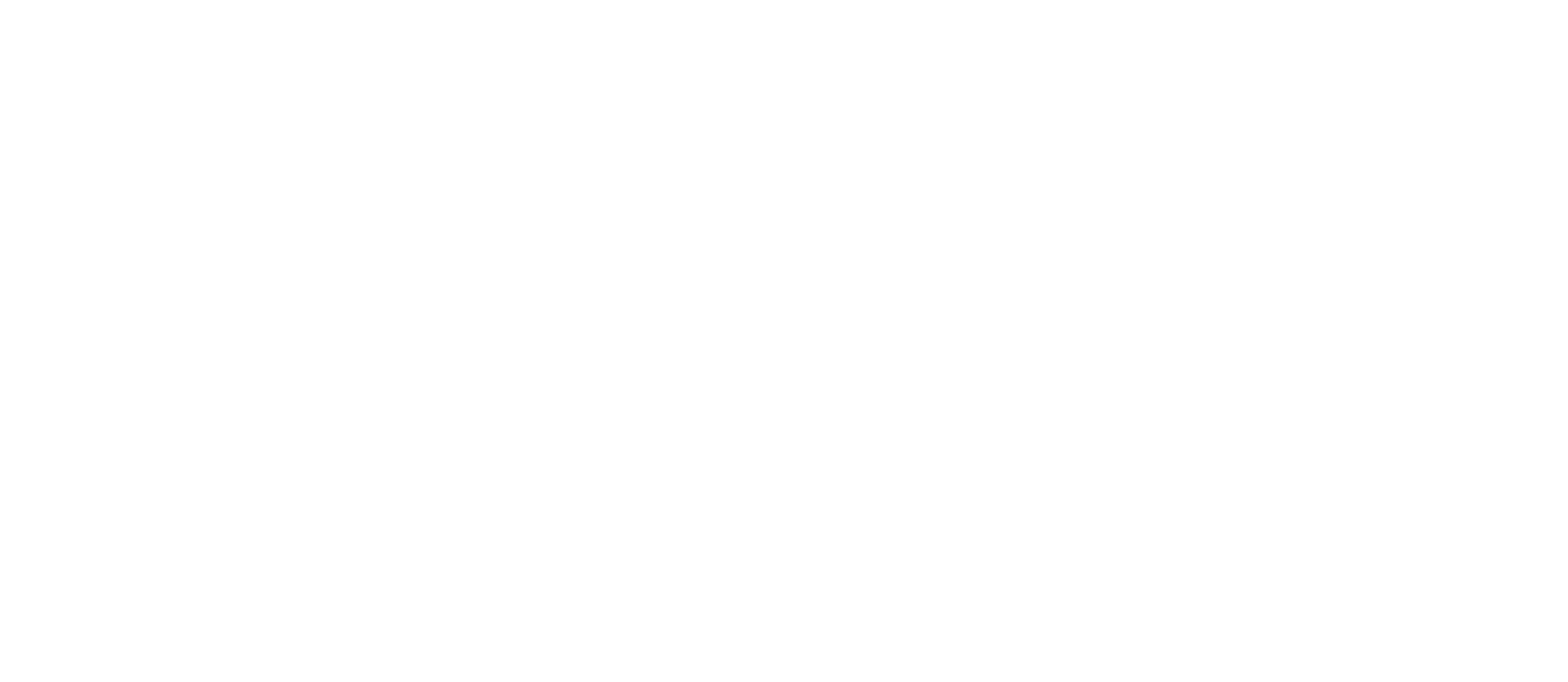 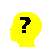 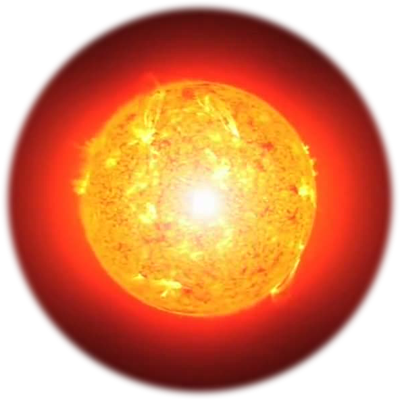 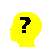 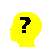 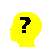 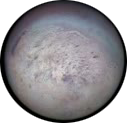 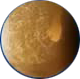 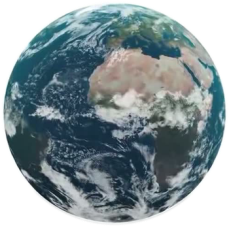 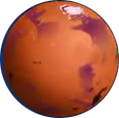 শুক্র
পৃথিবী
মঙ্গল
[Speaker Notes: এই স্লাইডে ছবি ও প্রশ্নোত্তরের মাধ্যমে দ্বিতীয় ও তৃতীয় শিখলফল অর্জনের উদ্দেশ্যে সূর্যের চারদিকে বিভিন্ন গ্রহের অবস্থান বর্ণনা করার চেষ্টা করা হয়েছে। তবে এক্ষেত্রে বিষয় শিক্ষক ইচ্ছে করলে বাস্তব উপকরণ যেমন সৌর মডেল বা যেকোনো যুক্তিযুক্ত উপায়ে এ কাজটি করতে পারেন।]
শনি গ্রহটি কেবল গ্যাস দিয়ে তৈরি। এটিকে ঘিরে কতগুলো 
রিং বা আংটা রয়েছে।
নেপচুনও ইউরেনাসের মত গ্যাস ও বরফ দিয়ে তৈরি।
ইউরেনাস গ্রহ গ্যাস ও বরফ দিয়ে তৈরি।
বৃহস্পতি সূর্যের সবচেয়ে বড় গ্রহ। এখানে শুধু গ্যাস রয়েছে 
এবং এর কোনো কঠিন পৃষ্ঠ নেই।
সূর্যকে কেন্দ্র করে কতটি গ্রহ ঘুরছে?
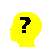 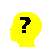 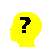 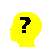 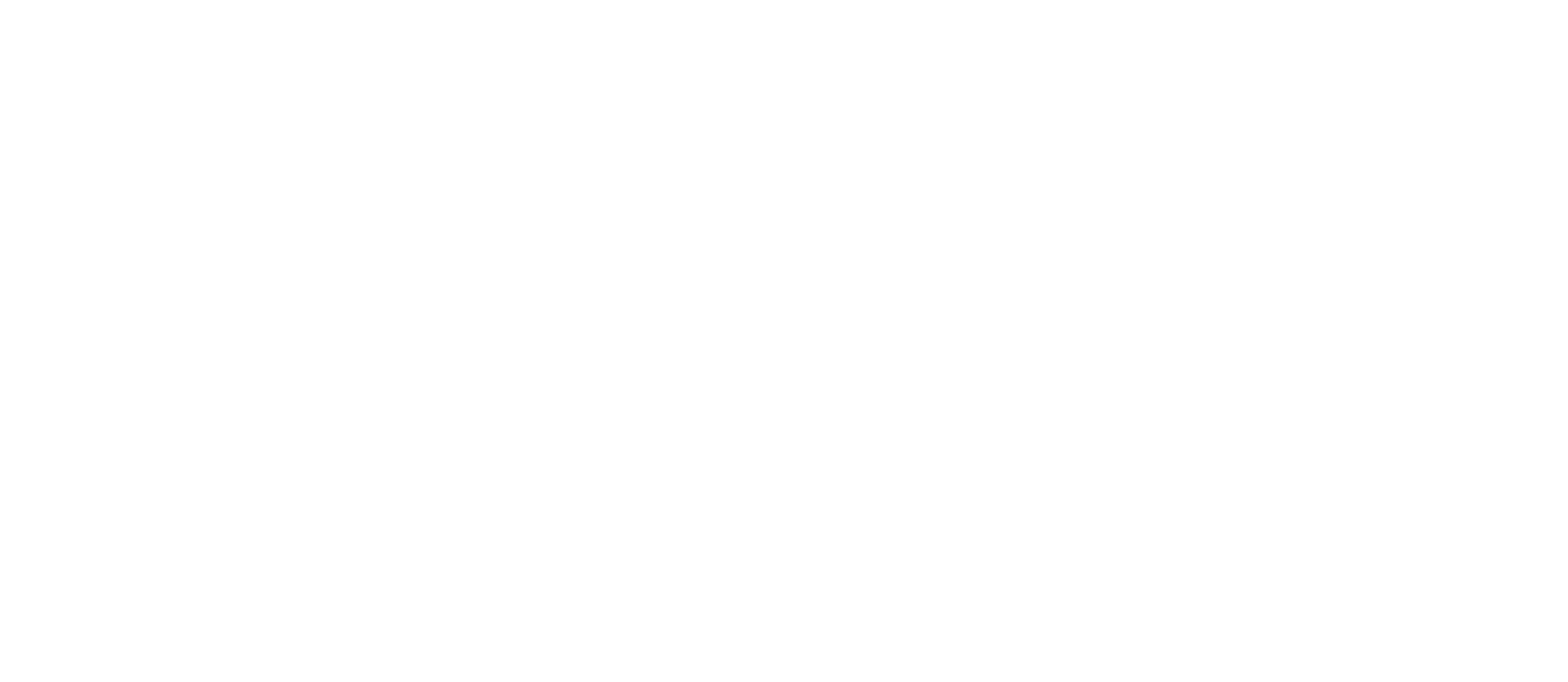 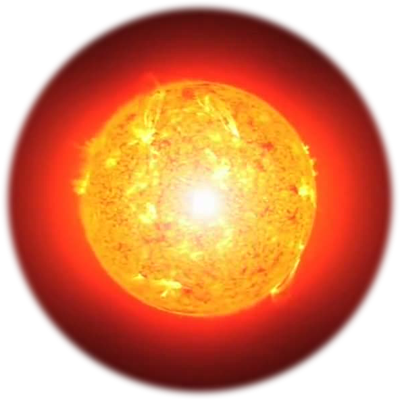 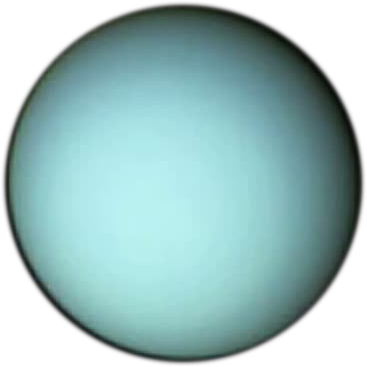 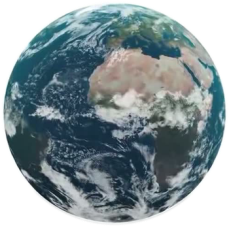 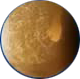 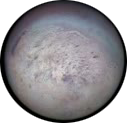 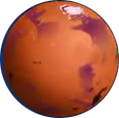 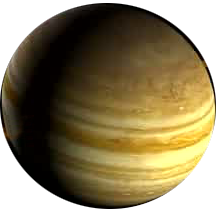 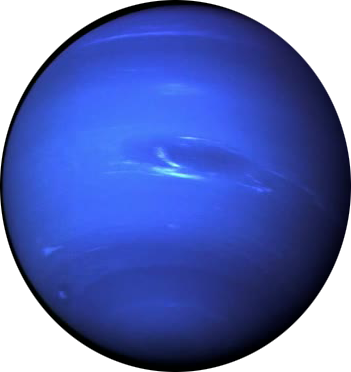 বৃহস্পতি
শনি
ইউরেনাস
নেপচুন
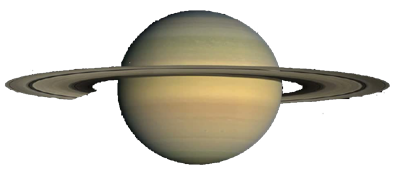 [Speaker Notes: এই স্লাইডে ছবি ও প্রশ্নোত্তরের মাধ্যমে দ্বিতীয় ও তৃতীয় শিখলফল অর্জনের উদ্দেশ্যে সূর্যের চারদিকে বিভিন্ন গ্রহের অবস্থান বর্ণনা করার চেষ্টা করা হয়েছে। তবে এক্ষেত্রে বিষয় শিক্ষক ইচ্ছে করলে বাস্তব উপকরণ যেমন সৌর মডেল বা যেকোনো যুক্তিযুক্ত উপায়ে এ কাজটি করতে পারেন।]
সৌরজগতে আর কোনো গ্রহ ছিলো কী?
প্লুটো
এর গায়ে কী আঘাতের চিহ্ন দেখা যায়?
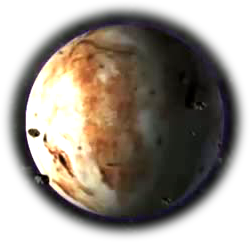 এর আকৃতি কী অন্য গ্রহের মত সম্পূর্ণ?
এটিকে  এখন গ্রহ বলা যাবে কী?
[Speaker Notes: এই স্লাইডে ছবি ও প্রশ্নোত্তরের মাধ্যমে প্লুটো গ্রহ নয় , জ্যোতিষ্ক তা বর্ণনা করার জন্য শিক্ষার্থীদের মনোযোগ আকর্ষণ করার চেষ্টা করা হয়েছে।]
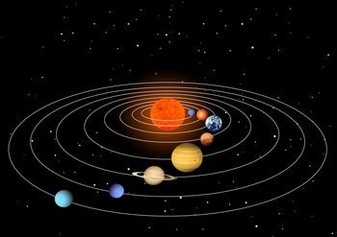 দলগত কাজ
সৌরজগতের কোন গ্রহের সাথে আমাদের গ্রহের মিল 
রয়েছে বলে তুমি মনে কর, এর স্বপক্ষে যুক্তি দেখাও।
[Speaker Notes: এখানে শিক্ষার্থীরা দ্বিতীয় শিখনফল অর্জন করতে সমর্থ হয়েছে কি-না তা জানার জন্য এ ধরনের দলগত কাজের ব্যবস্থা করা যেতে পারে। তবে বিষয় শিক্ষক ইচ্ছে করলে অন্য যে কোনো যুক্তিযুক্ত উপায় অবলম্বন করেও ভিন্ন কোনো কাজ দিতে পারেন।]
মূল্যায়ন
প্লূটো সৌরজগতের গ্রহ নয়, কারণ-
(i) এটি ক্ষুদ্র এবং গঠন অসম্পূর্ণ
(ii) এটি সূর্যের চারিদিকে ঘুরতে সক্ষম
(iii) বর্তমানে এটি জ্যোতিষ্কের মত আচরণ করছে
নিচের কোনটি সঠিক?
(ক) i , iii
(খ) i , ii
(গ) i , ii, iii
(ঘ) ii , iii
[Speaker Notes: পাঠটি সম্পর্কে সার্বিকভাবে জানার জন্য মূল্যায়নের ব্যবস্থা করা যেতে পারে।]
কোন গ্রহ গ্যাস ও বরফ দিয়ে গঠিত?
সৌরজগতের সবচেয়ে বড় গ্রহ কোনটি?
(ক) মঙ্গল
(ক) মঙ্গল
(খ) বৃহস্পতি
(খ) বৃহস্পতি
(গ) শনি
(গ) শনি
(ঘ) পৃথিবী
(ঘ) নেপচুন
[Speaker Notes: পাঠটি সম্পর্কে সার্বিকভাবে জানার জন্য মূল্যায়নের ব্যবস্থা করা যেতে পারে।]
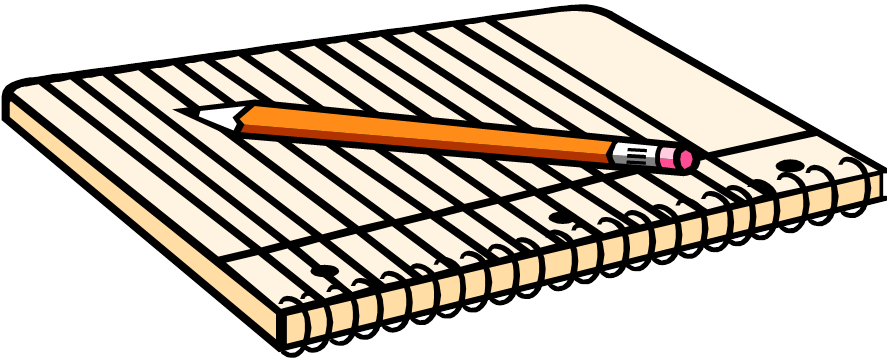 বাড়ির কাজ
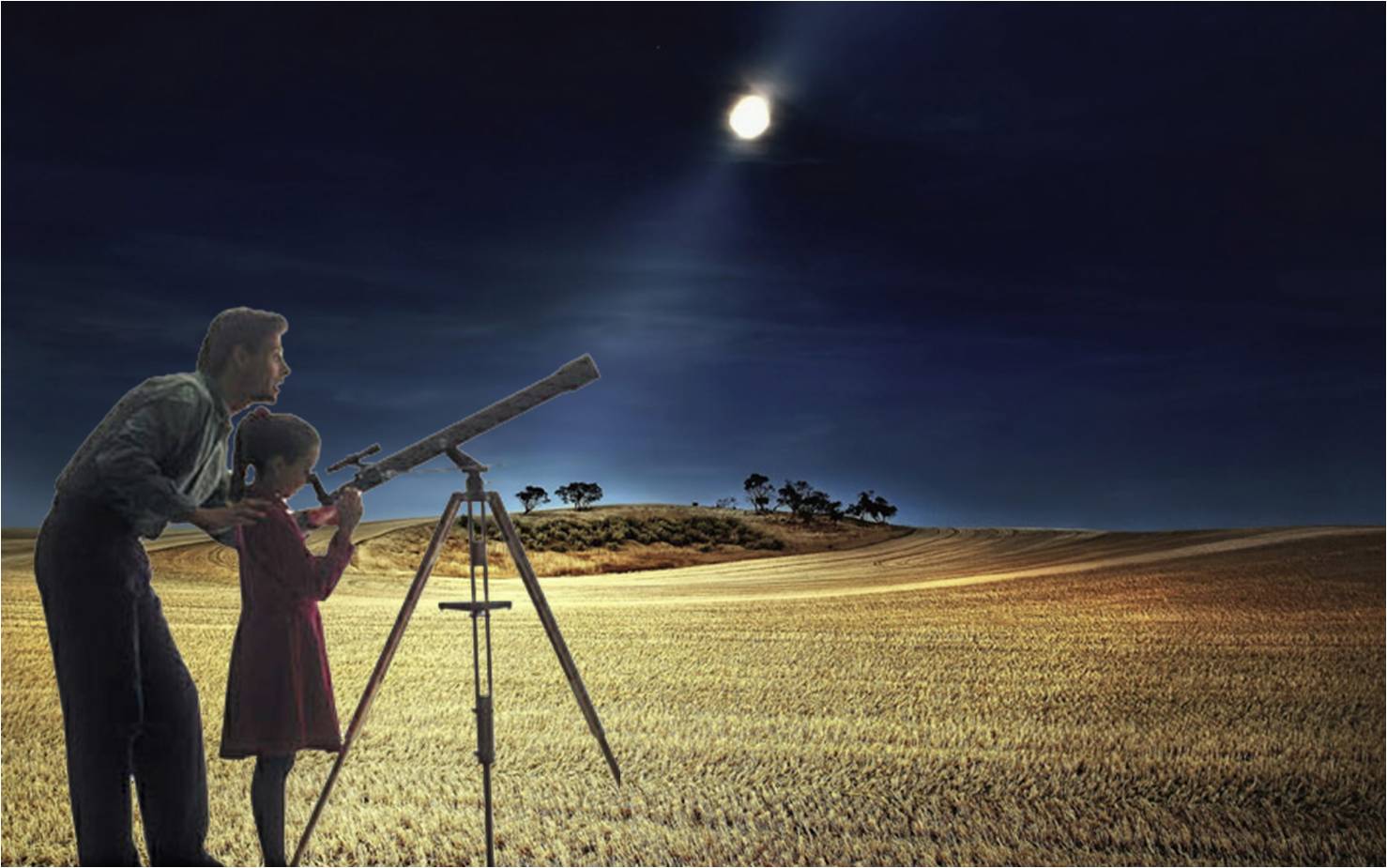 সূর্যকেন্দ্রিক সৌরজগতের গঠন কাঠামোর চিত্র অঙ্কন কর এবং এর সদস্যগুলোর নাম লিখ।
[Speaker Notes: আজকের পাঠের অর্জিত শিখন দ্বারা শিক্ষার্থীরা যেন তাদের নিজ নিজ সৃজনশীল প্রতিভার বিকাশ ঘটাতে পারে সে উদ্দেশ্যে এধরনের বাড়ি কাজ দেয়া যেতে পারে। তবে বিষয় শিক্ষক ইচ্ছে করলে অন্য যে কোনো যুক্তিযুক্ত উপায় অবলম্বন করেও ভিন্ন কোনো বাড়ি কাজ দিতে পারেন।]
ধন্যবাদ